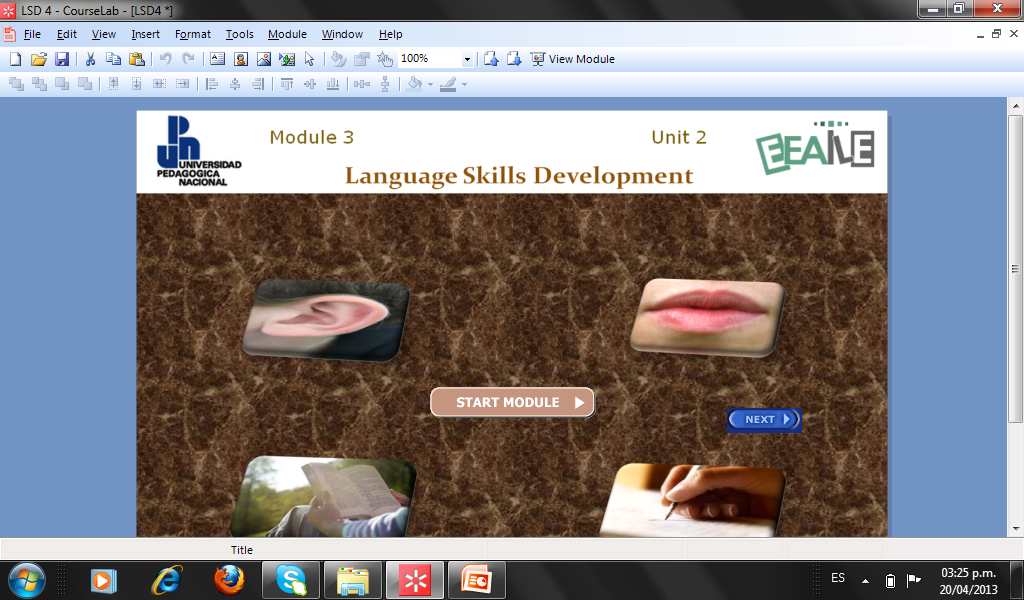 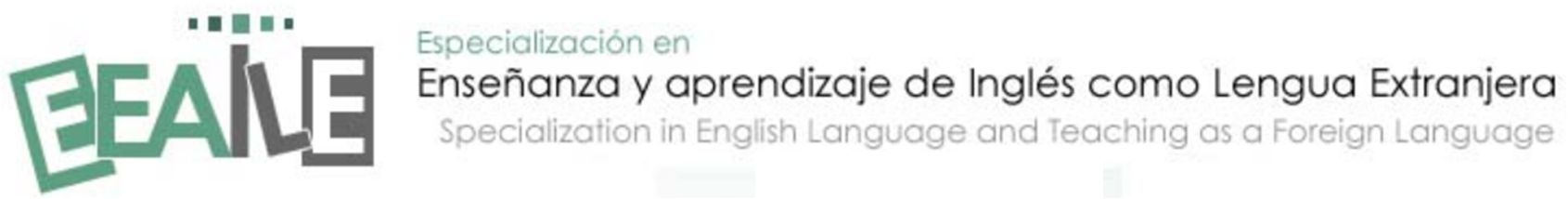 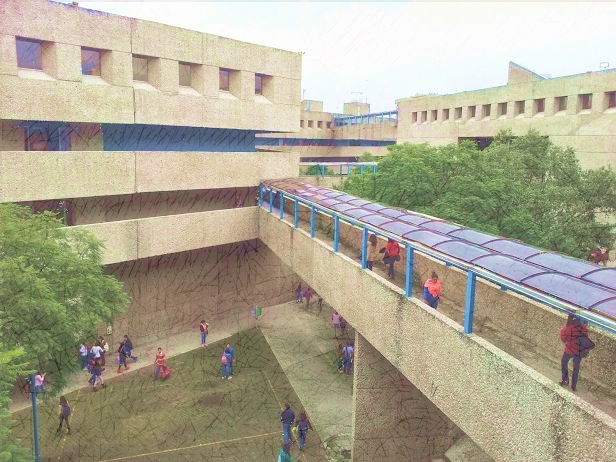 El profesor de lenguas en la industria 4.0:  nuevos desafíos
Ricardo Velasco Preciado
28 de agosto de 2019
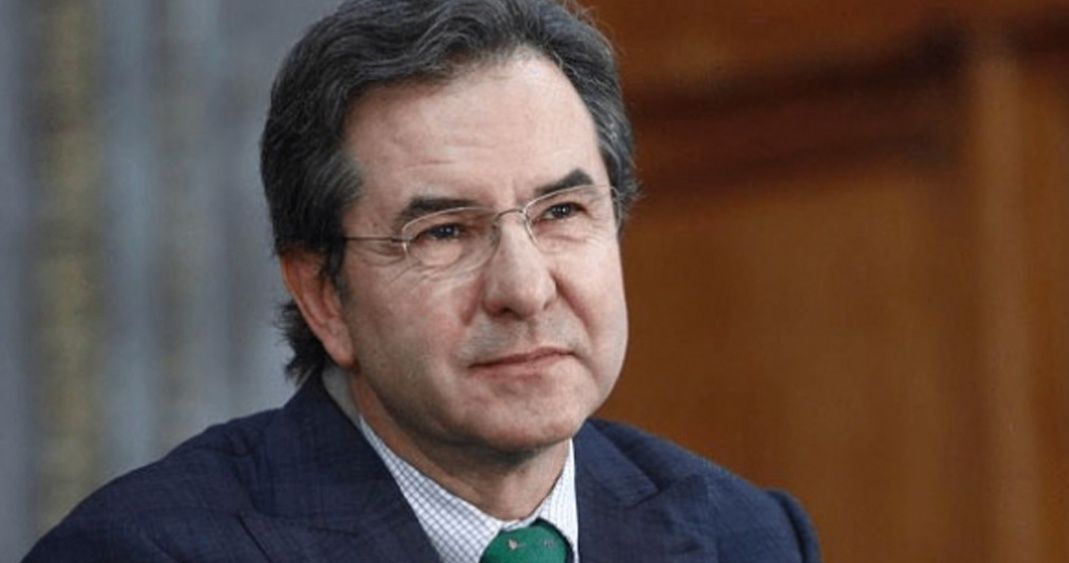 “Maestros de inglés no tendrán que dominar el idioma para dar clases"
Esteban Moctezuma Barragán
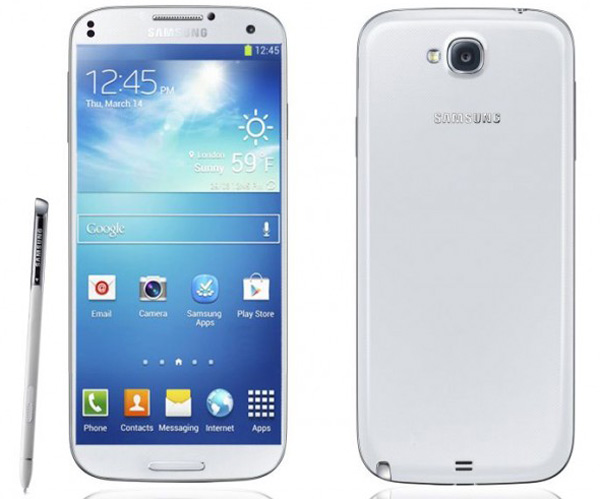 Primero, juguemos…
Accedan a este URL:
https://kahoot.it/
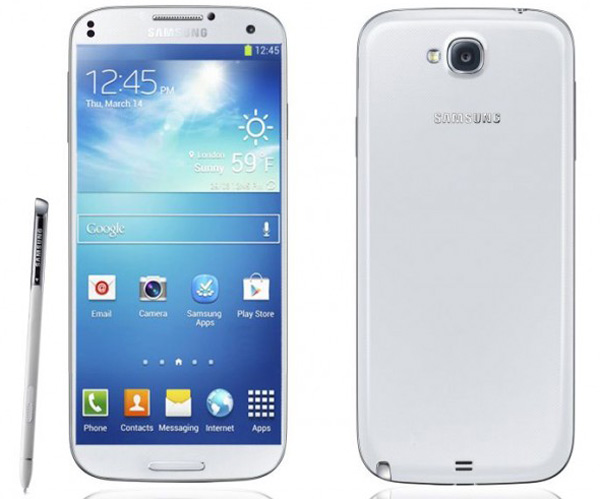 Revoluciones Industriales
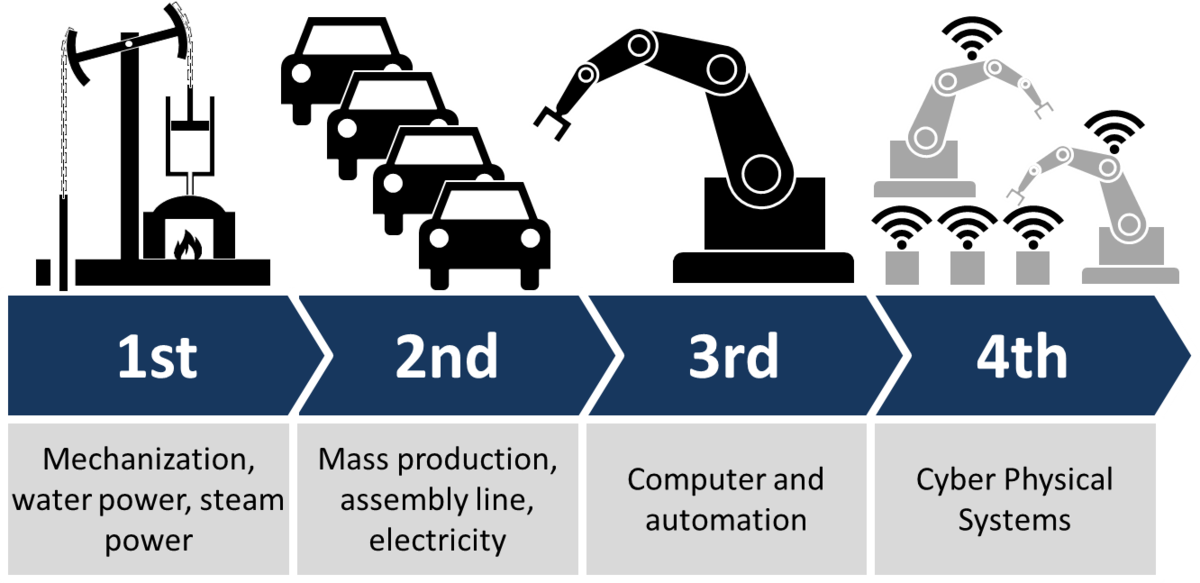 CC BY-SA 4.0 Licencia de Creative Commons
File:Industry 4.0.png
Creado el: 24 de noviembre de 2015
Industria 4.0
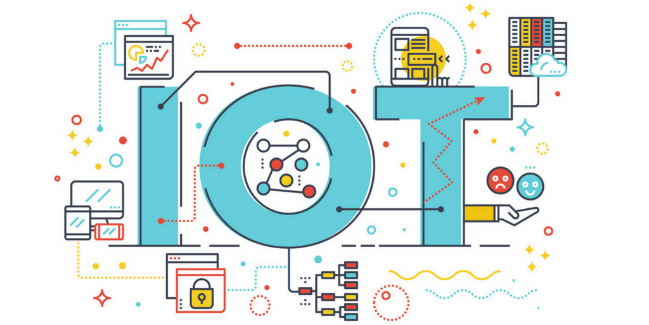 Internet de las cosas
Cómputo en la nube
Big data
Ciudades inteligentes
Sistemas Ciberfísicos
Inteligencia artificial
Robótica & drones
Automatización del hogar
Piloto automático 
Cultura creadora
Impresión 3D
Realidades Mixtas
Realidad Aumentada
Realidad Virtual
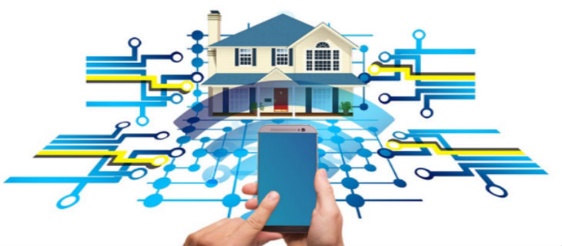 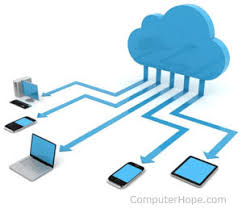 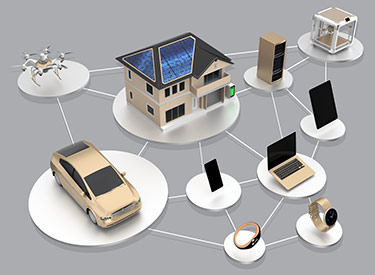 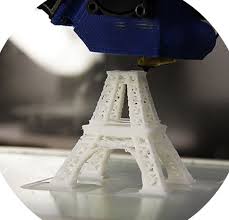 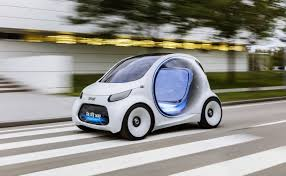 Desafíos de los nuevos entornos de trabajo
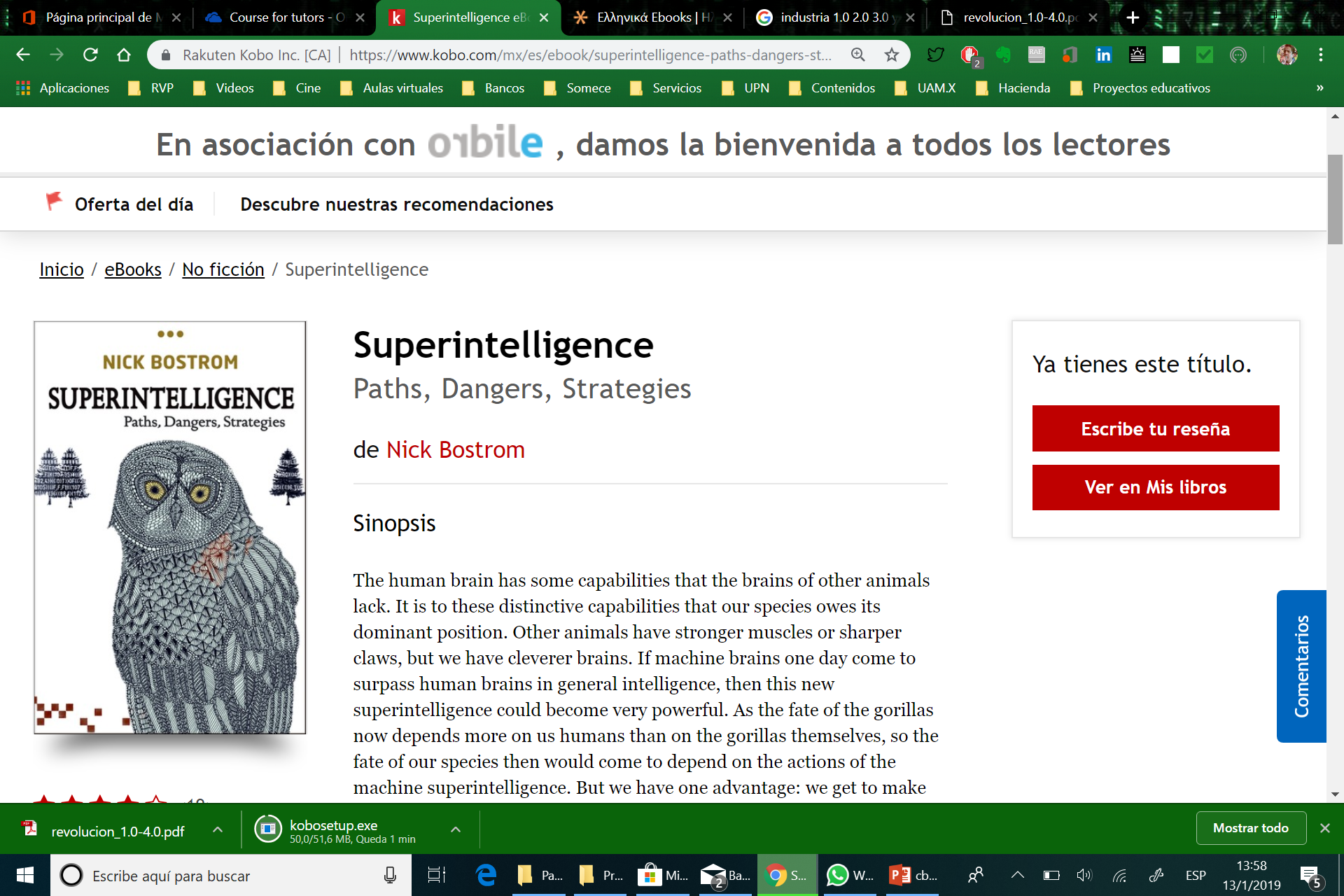 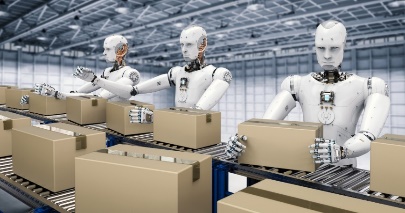 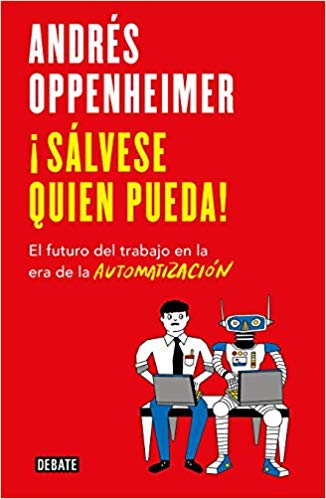 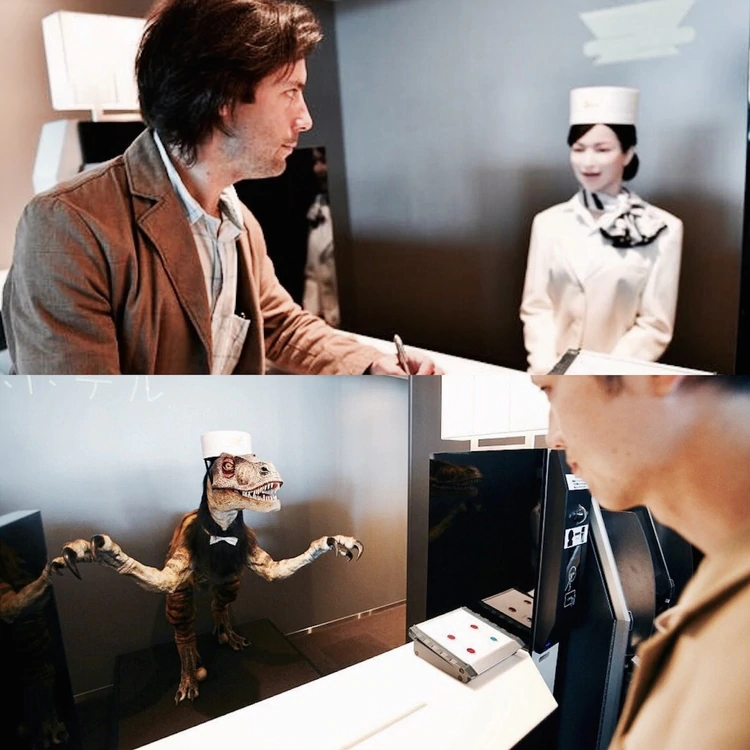 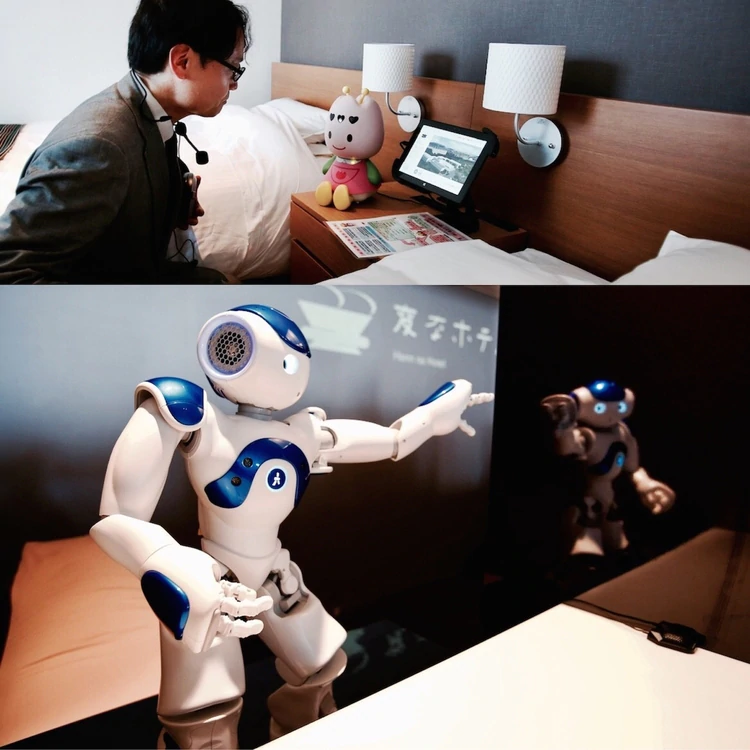 Desafíos de los nuevos entornos de trabajo
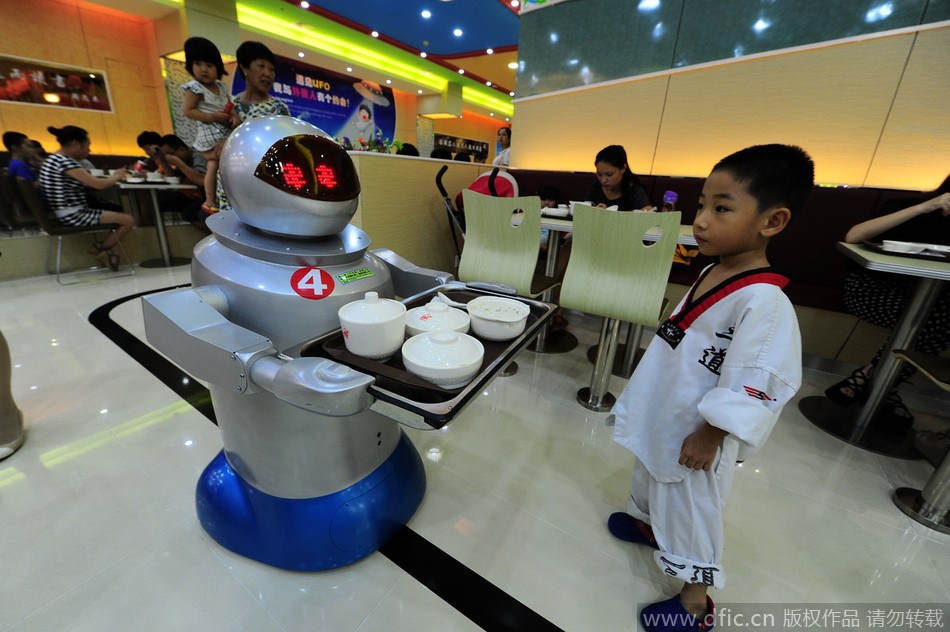 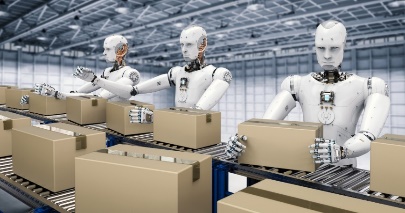 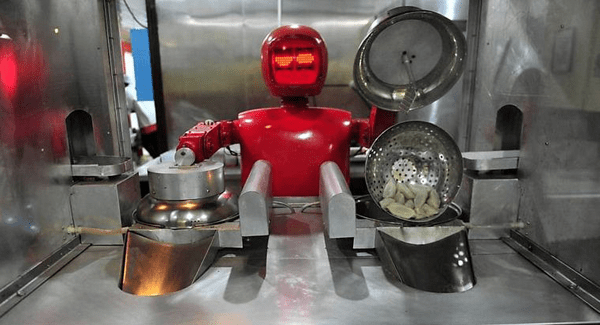 Desafíos de los nuevos entornos de trabajo
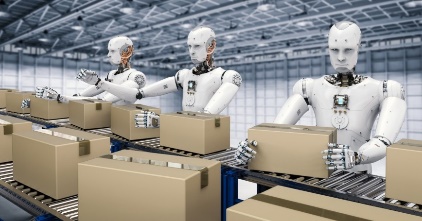 Empleos más amenazados
De acuerdo con la universidad de Oxford …
Operadores telefónicos
Vendedores minoristas
Agentes de Bienes Raíces
Cajero minorista
Recepcionistas
Camareros
Cocineros
Secretarios
Porteros
Personal informante
Empleados del banco
Soldados
Trabajos médicos
Personal de seguridad y vigilancia
Taxistas
Mensajeros
Conductores de camiones
Guías turísticos
Técnicos dentales
Técnicos farmacéuticos
Carnicería
Asistentes de derecho
Contadores
Etc., etc.
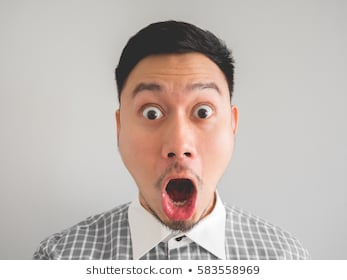 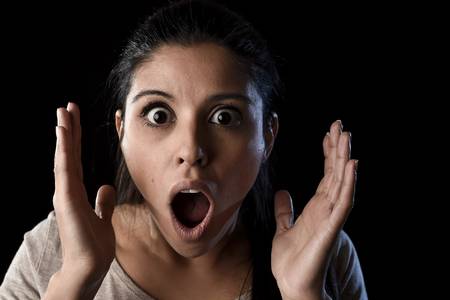 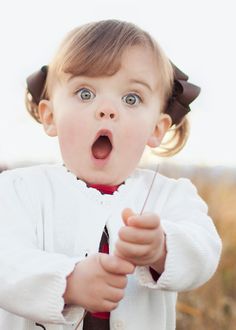 ¿Y qué hay de los maestros de lenguas?
Contexto en el aprendizaje de idiomas
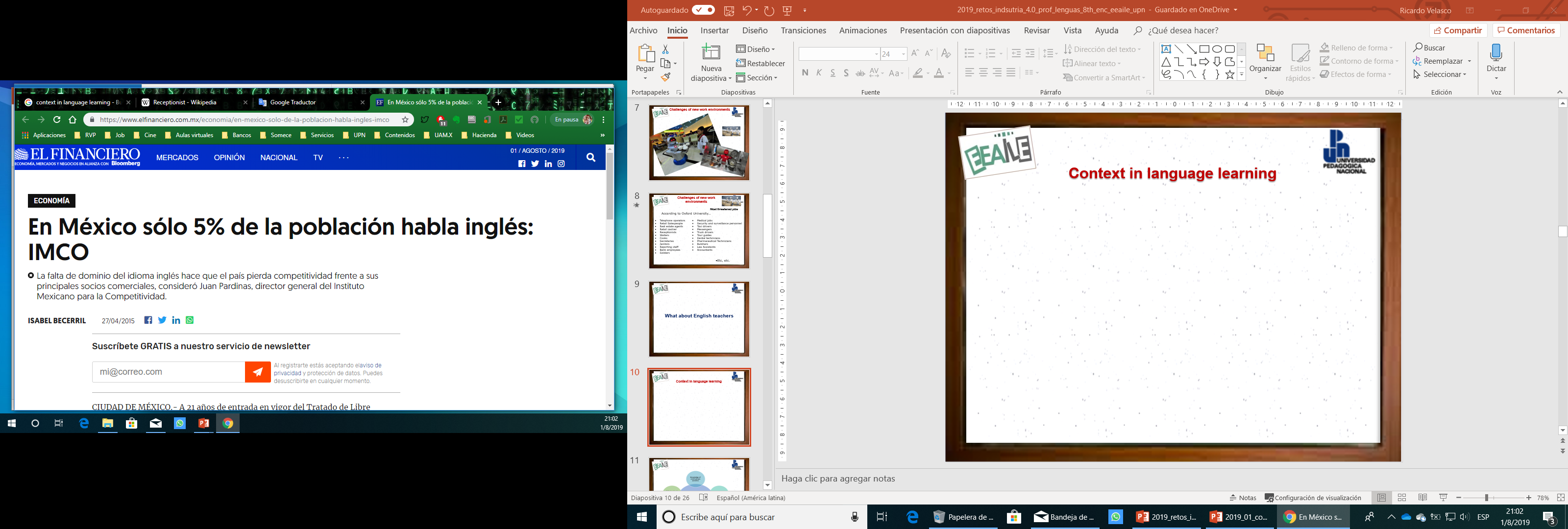 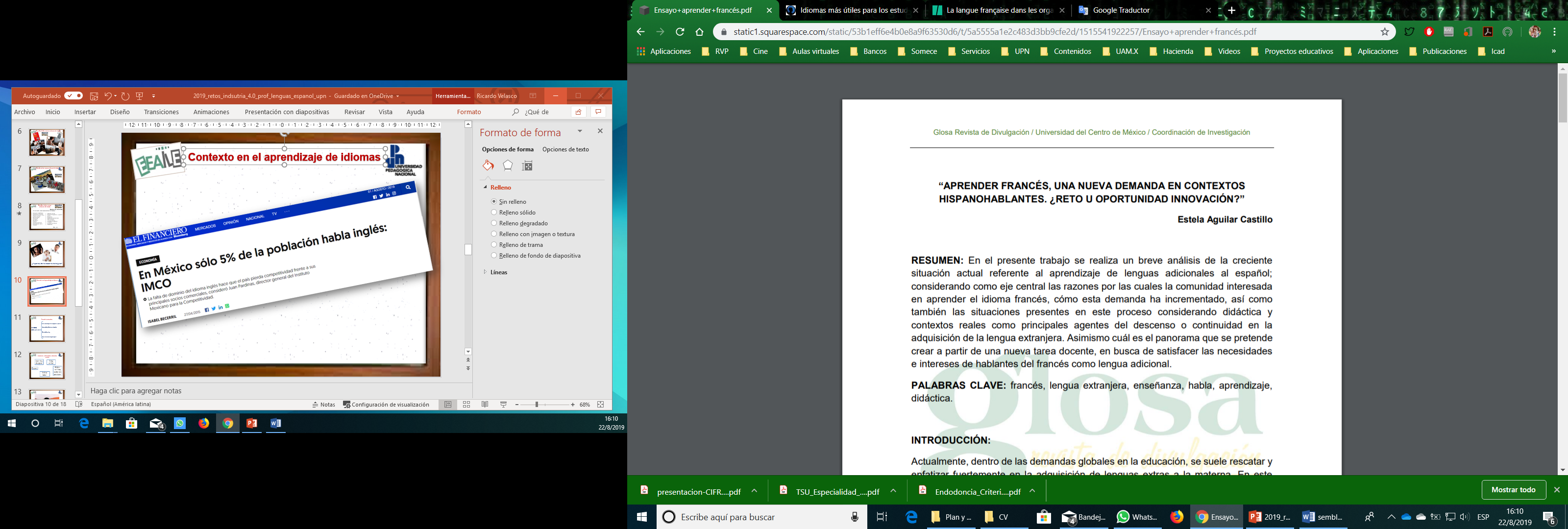 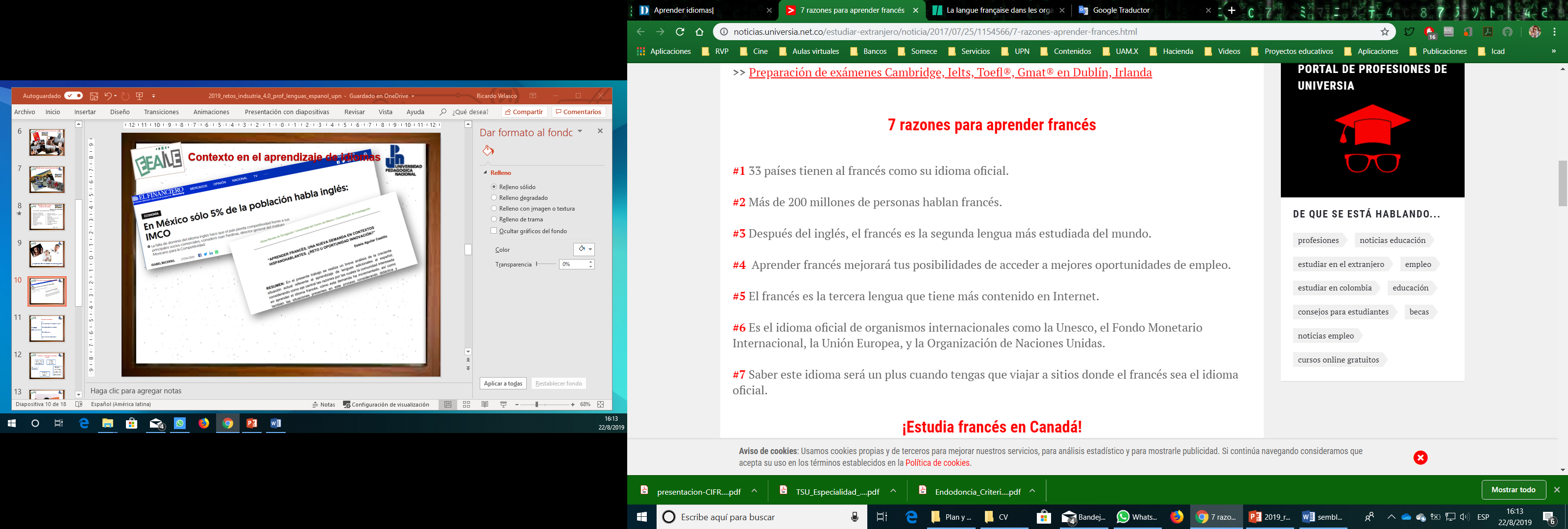 Tendencias en la educación
Educación a distancia autogestiva
Educación en línea
Educación a Distancia con tutoría
Educación híbrida
Educación presencial con TIC
Personal académico en la modalidad en línea
Diseñador didáctico
corrector de estilo
Experto en contenidos
desarrollador de material didáctico digital
tutor en línea
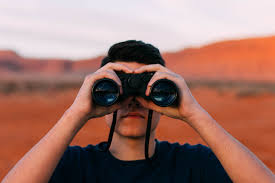 ¿Dónde están los maestros en educación en línea?
Algunos ejemplos
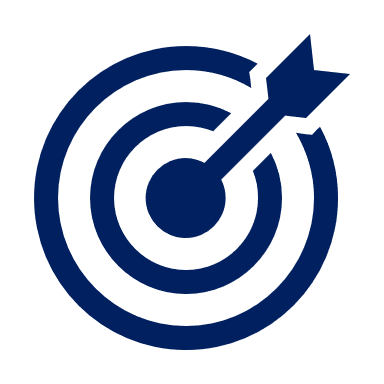 Telesecundaria
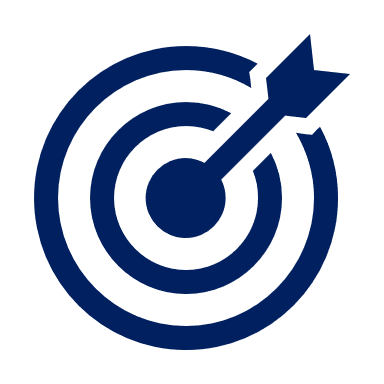 Enciclomedia
Duolingo y otros
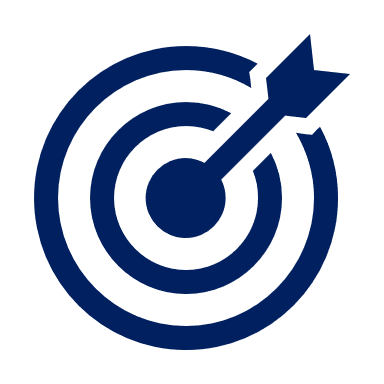 Un tutor en línea no es un profesor
Escuela 4.0
ambientes físicos y virtuales 
De TIC a TAC & TEP
Analítica del aprendizaje
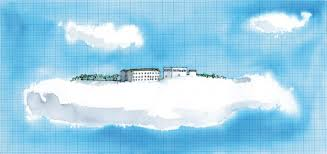 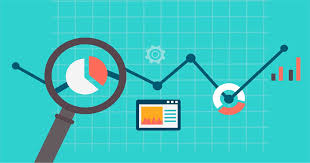 Taken from http://www.ampaavemariasanisidro.es/el-futuro-del-aprendizajeescuelas-en-la-nube/
[Speaker Notes: Tecnologías para el Aprendizaje y el Conocimiento; para el Empoderamiento y la Participación]
El nuevo profesor de lenguas …
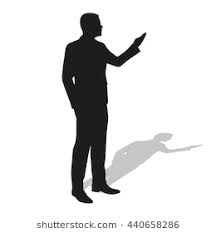 puede desempeñar diferentes papeles
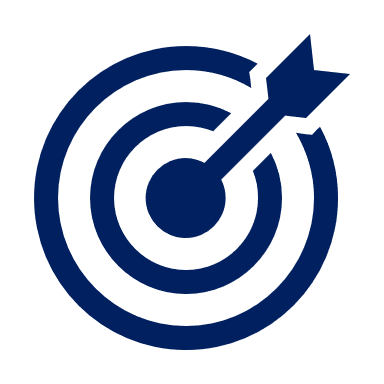 tendrá muchísimo más estudiantes
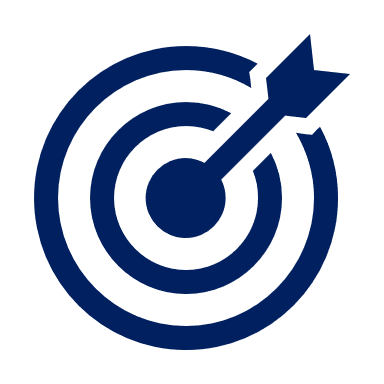 no solo en general lenguaje sino también desarrollará competencias genéricas
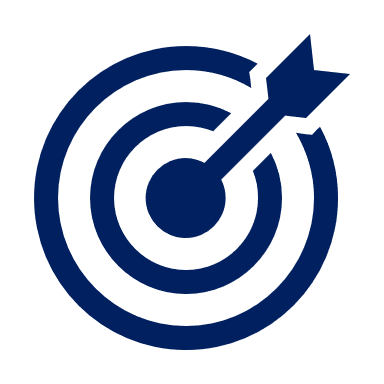 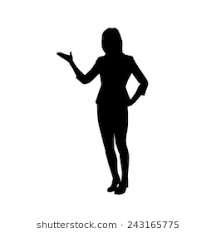 Entonces, ¿te será posible enseñar inglés incluso si el profesor presencial no habla el idioma?
Gracias
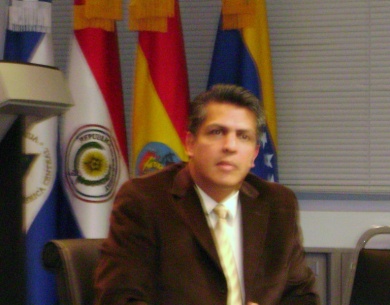 Ricardo Velasco Preciado
Correo: ricardo.Velasco@g.upn.mx
https://twitter.com/rivel7 
https://www.facebook.com/ricardo.v.preciado
https://www.linkedin.com/in/ricardovelascopreciado/
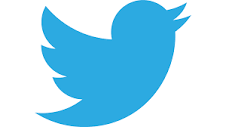 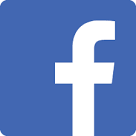 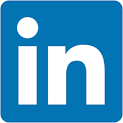